ELA GuidebooksThe Birchbark House Scaffolds for English LearnersMichelle Linares, Jennifer Guzzardi, Alexandra Horner, Jolene EnglandT-057 – Sessions 565-566
In partnership with South Central (SC3) Comprehensive Center
Session Objectives
By the end of this session participants will:

Preview an ELA Guidebook lesson
Analyze lesson to identify potential language barriers in lesson
Walkthrough task analysis process with an English Learner lens 
Learn about an EL teacher’s work to provide scaffolds necessary for Beginning level English learners
ELA Guidebook: Scaffold Writing Project Goals
Accelerate the process of English language acquisition in ELs to the required grade level proficiency.

Strengthen professional skills that lead to higher rates of academic achievement for all students

Facilitate learning opportunities for English learners (ELs) with evidence-based strategies that address the unique needs of ELs.
[Speaker Notes: Given the newly adopted Connectors for Els, teachers are now required to provide linguistic support to their English learners while also teaching their specific content concepts.
To this end, a greater collaboration is needed between content teachers and EL Specialists.  To strengthen practices in ELA classrooms, EL Specialist participated in a scaffold writing project to deepen their knowledge of ELA Guidebook lessons and develop a product that can help ELA teachers implement effective strategies and scaffolds aligned to current lessons.]
Product Goals
Magnify instructional practices for teachers delivering ELA Guidebooks lessons to include effective strategies that meet the linguistic needs of English learners.

Increase the value of the ELA Guidebook lessons by providing a series of scaffolding strategies aligned to the objective of each lesson.

 Augment the level of understanding and achievement of English learners to contribute to unit goal objectives.
Expected Outcomes of Product
Continual professional learning, and growth in instructional effectiveness

Reinforce understanding of lessons goals and objectives for individual students

Accelerate the process of second language acquisition through understandable instructional input 

Stimulate English learning students stamina  and participation as they interact with native English speakers
Task Analysis Process
Process
Identify essential learning for entire Guidebook unit
Identify language demands in lessons
Analyze strategies and lesson materials created for each lesson
Look through the EL lens to identify points in lesson where a scaffold for the EL will be needed
Adapt existing materials or add support resources
Maintain a tight alignment with current lesson flow and resources
Select scaffolds that are easy to implement but effective in its intention
(Draw from those listed in the Diverse Learner Guide)
Discussion:
“Our EL’s achievement is directly related to my ability to scaffold learning experiences.”
[Speaker Notes: Scaffolding is used to erect stunning buildings.  Though we’re not in the construction business, we are trying to impart knowledge, skills, and mindsets will serve students long after they’ve left our classrooms.  
Scaffolding helps students develop the skills that they can later call on and build upon in their future endeavors.]
Scaffolding
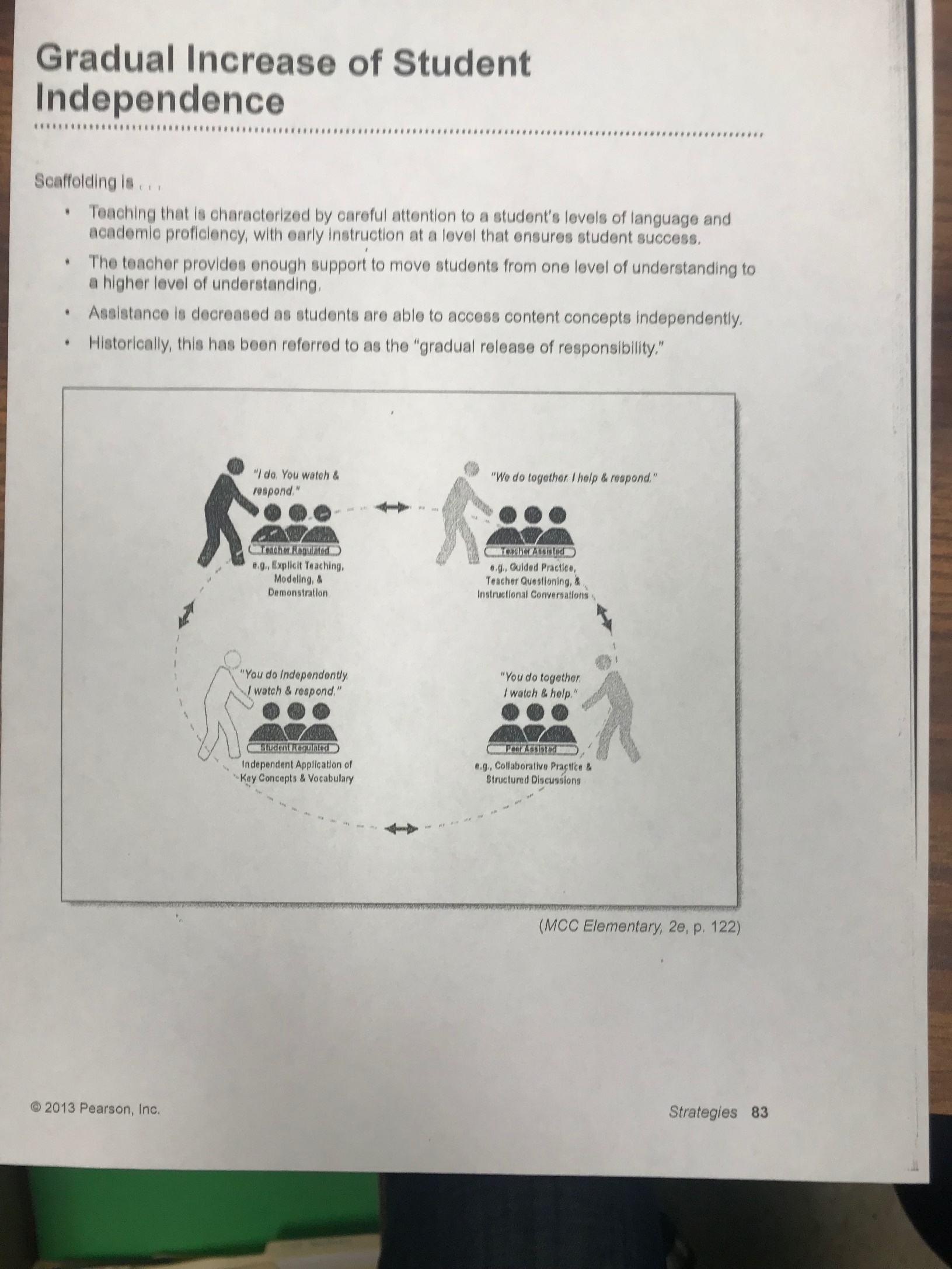 A gradual increase of student independence.
The Birchbark House5th Grade Team Membership
The Birchbark House
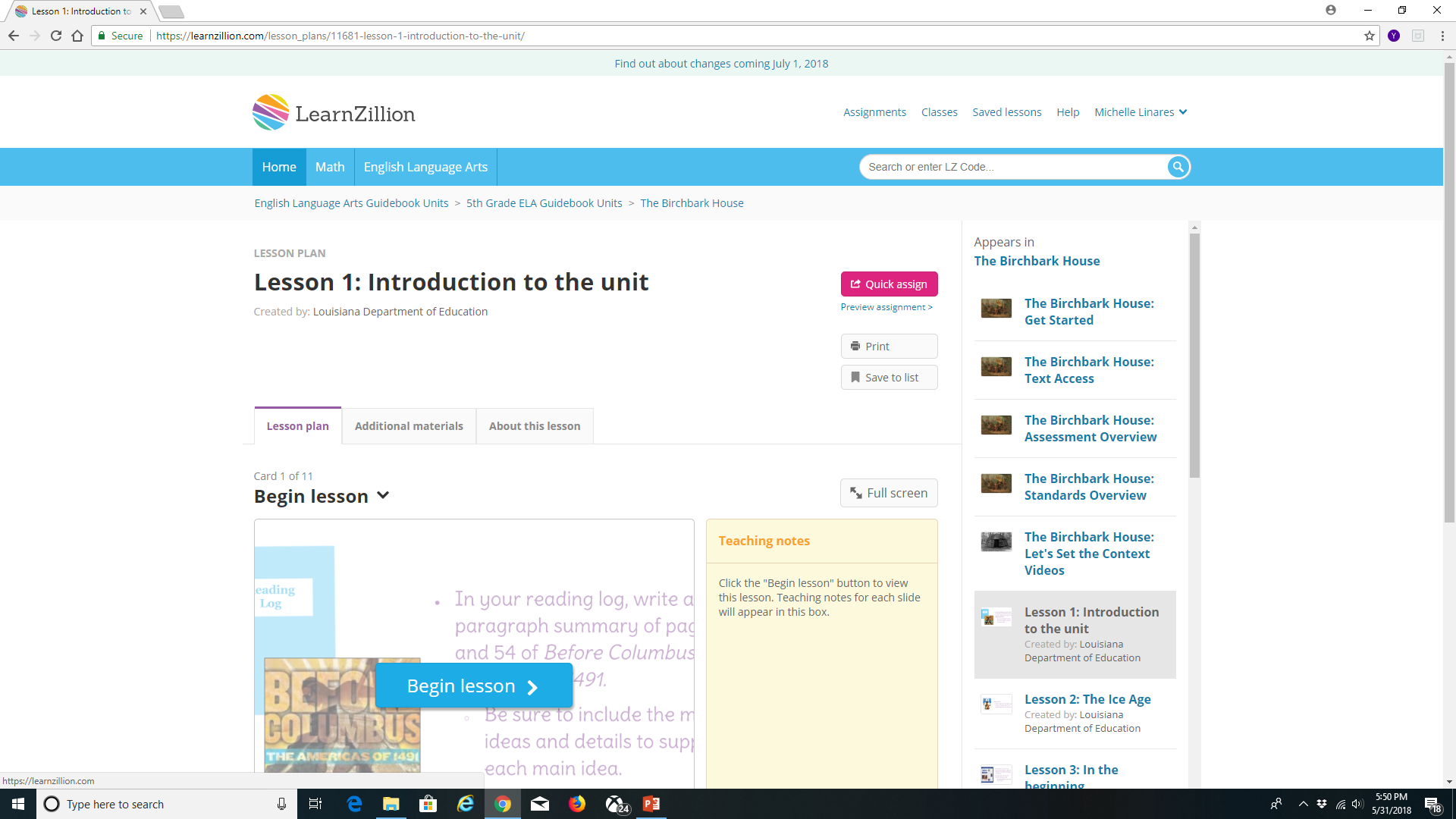 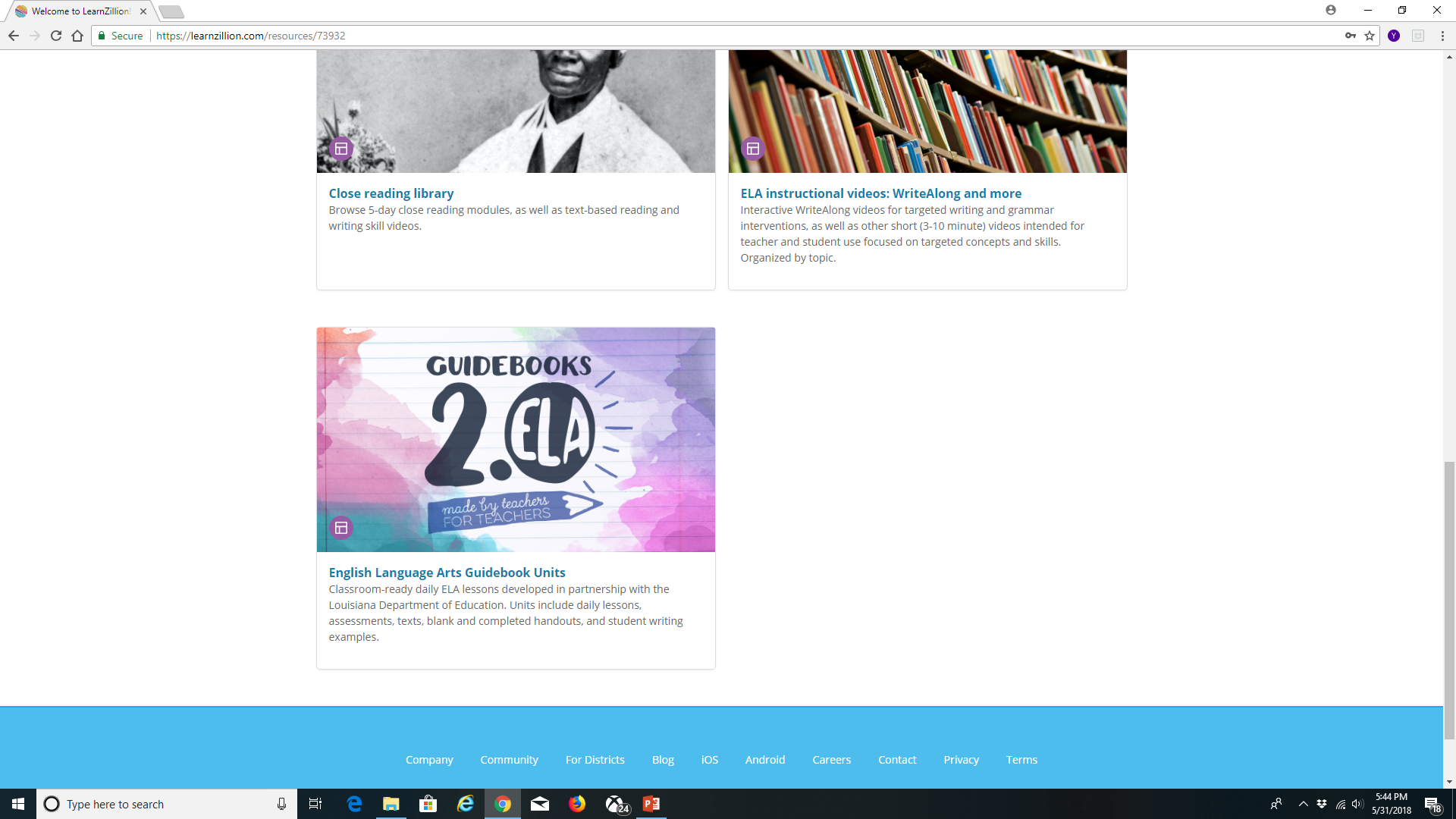 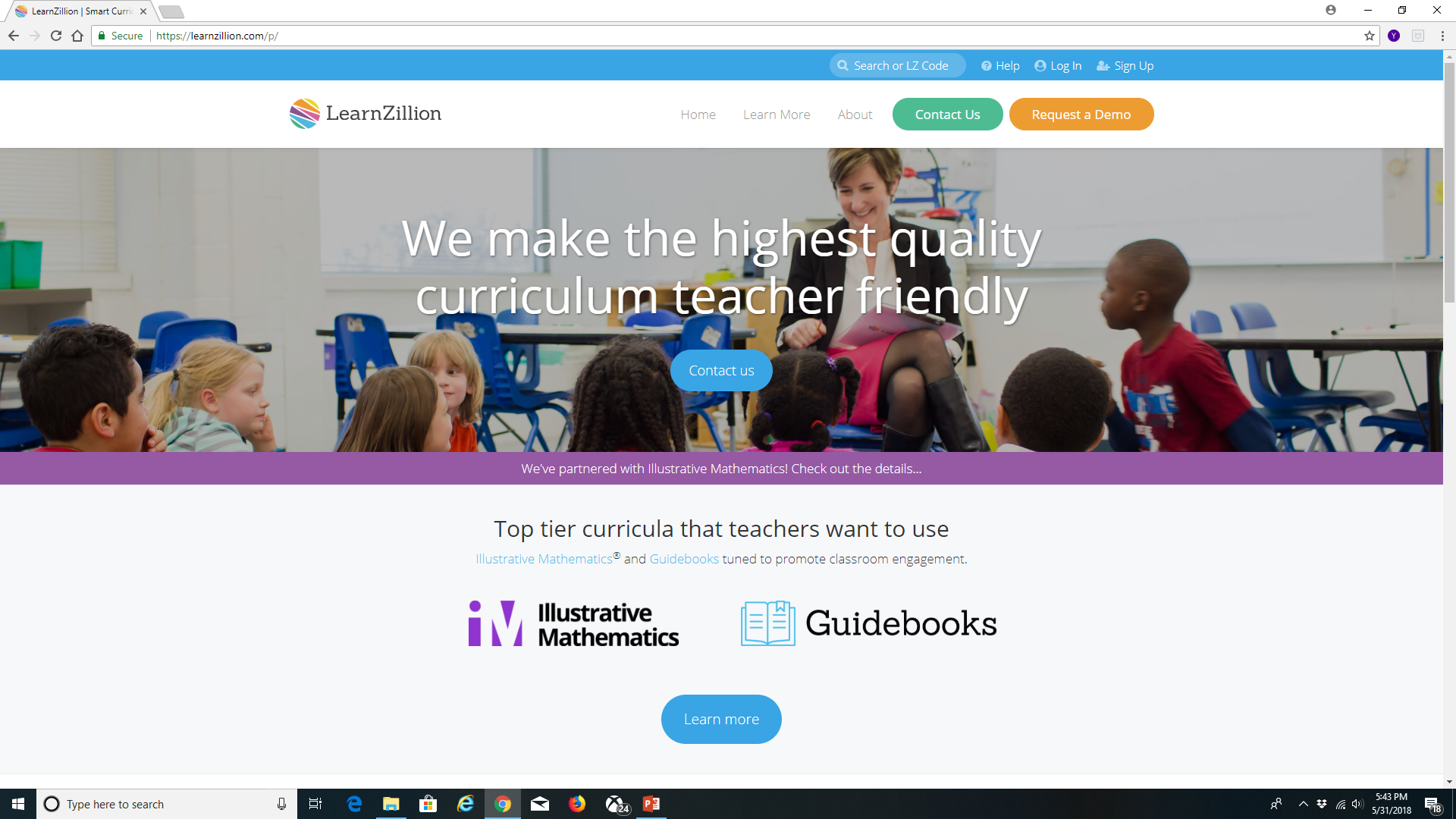 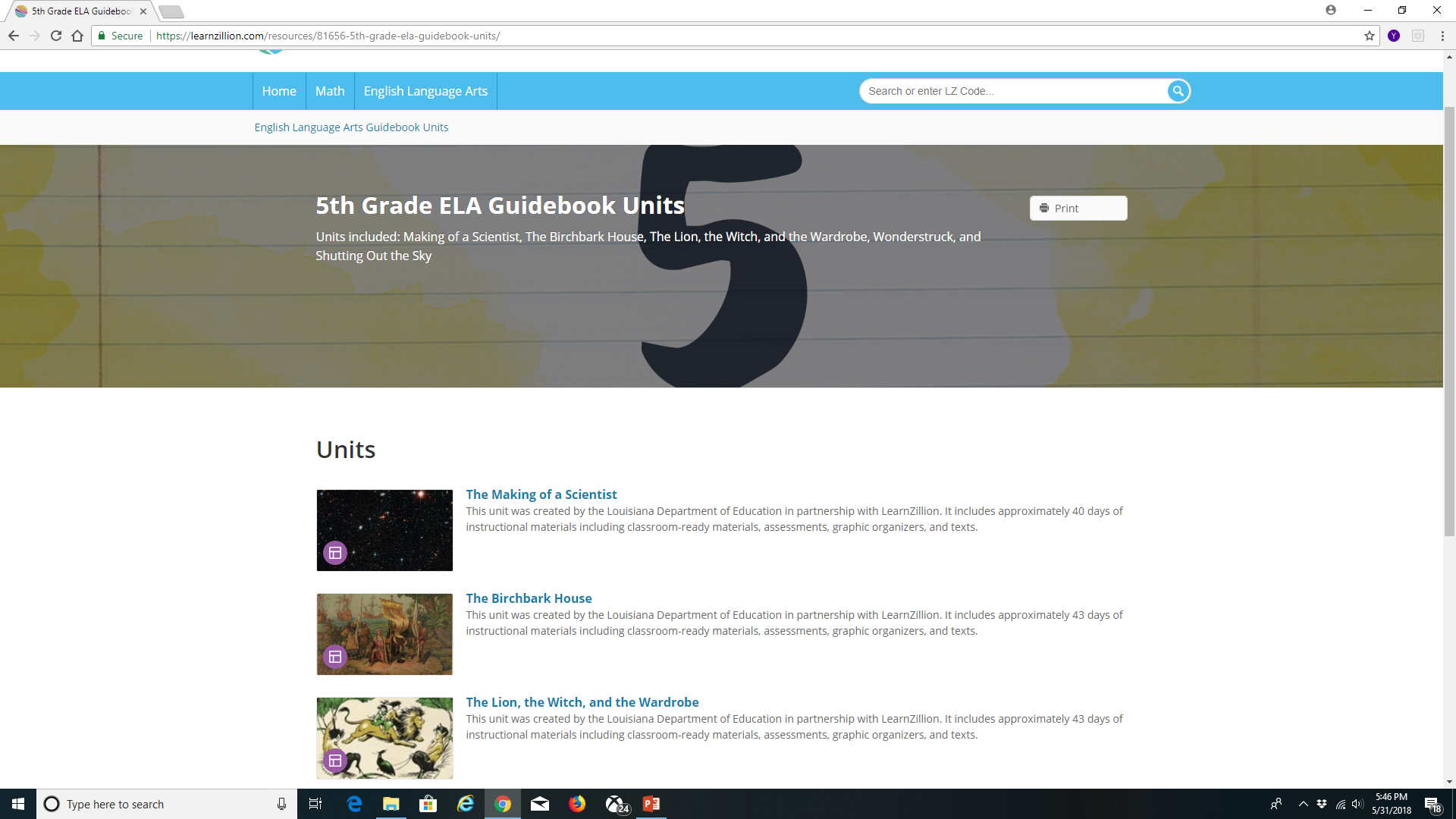 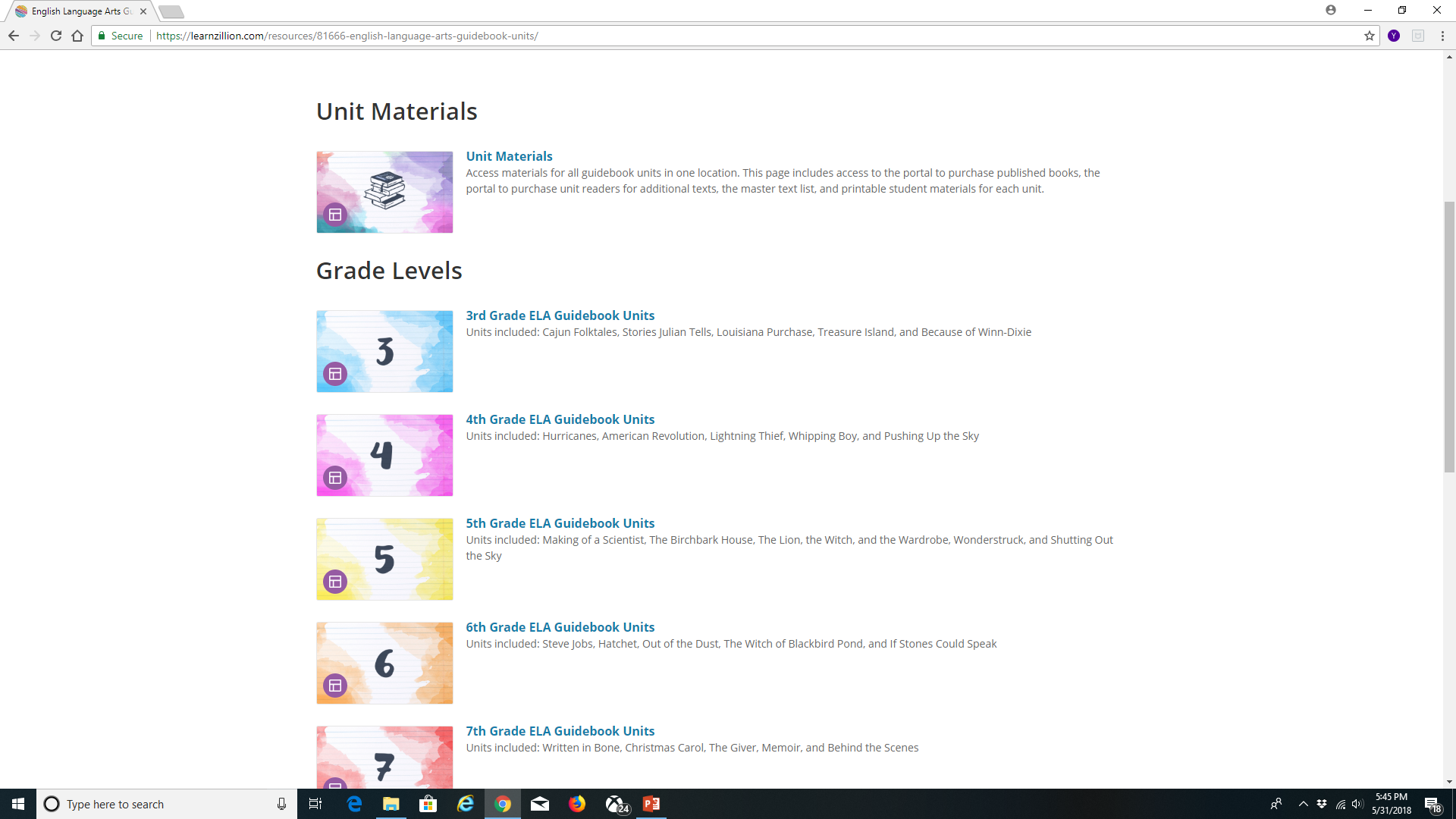 The Planning Template
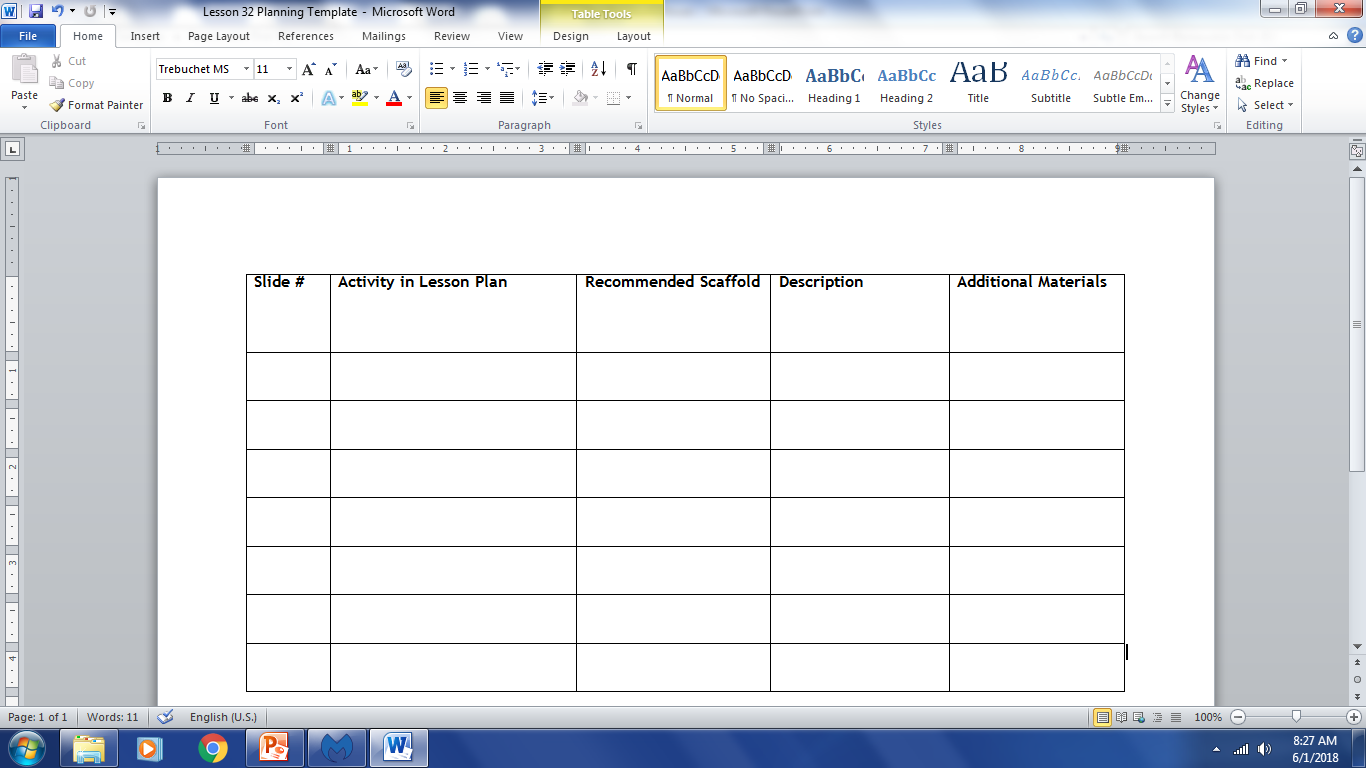 Lesson 1Introduction to the Unit
Lesson 1
Lesson 1
Lesson 1
Lesson 1
Lesson 1
Lesson 1
Lesson 1
Lesson 16Cold Read Task
Lesson Information
Unit name: The Birchbark House
Grade: 5th 
Targeted Language Demands: Read a text to demonstrate their ability to read, understand, and express understanding of those texts.
Lesson 16
Lesson 16
Activity
Think-Pair-Share
Compare the Original Cold Read Task Questions to the Modified Questions. What can you conclude?
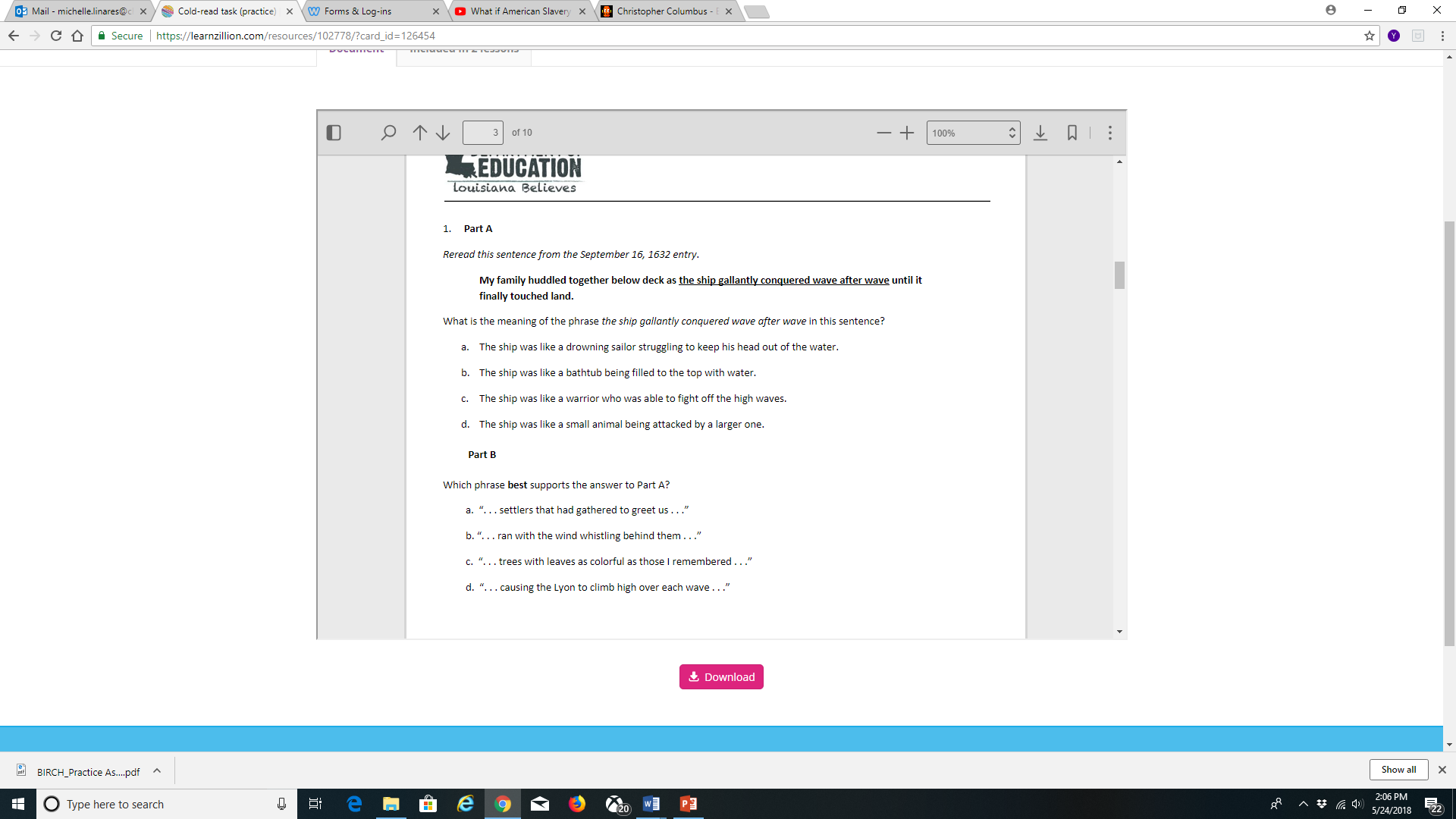 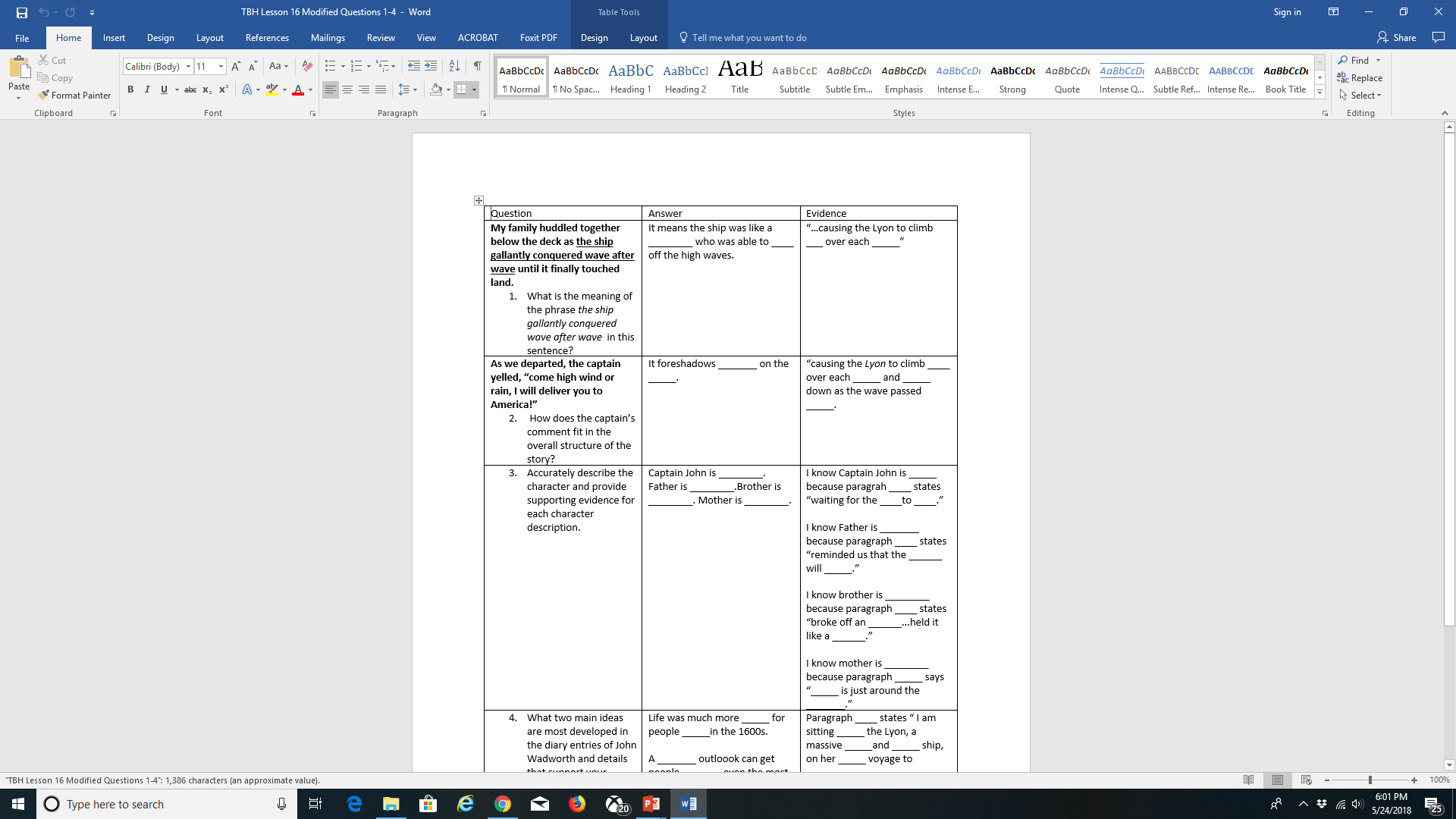 Lesson 16
Lesson 16
Lesson 32Analyze and Extend
Lesson Information
Unit name: The Birchbark House
Grade: 5th grade 
Targeted Language Demands: Integrating information
Lesson 32
Lesson 32
Lesson 32
Lesson 32
ACTIVITY
Think, Pair, Share: 

Complete the remainder of the scaffold plan template for slides 6-12 for Lesson 32. What scaffold(s) would you recommend for a teacher to provide?
Links to handouts and complete lessons will be provided upon request at rbelina@ou.edu
Next Steps
Finalized Scaffold template and Materials are being compiled by units, to present to teachers and leadership at the Teacher Leader Summit.

The Louisiana Director of English Language Learners and World Languages will encourage teachers to pilot the Scaffolding templates and collect data on effectiveness during the upcoming school year 2018-2019
Thank you!
Questions?